2025 罗兰大学
暑期学分访学项目
ELTE Summer University
罗兰大学
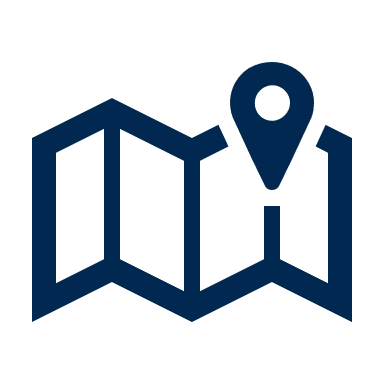 布达佩斯 · 匈牙利
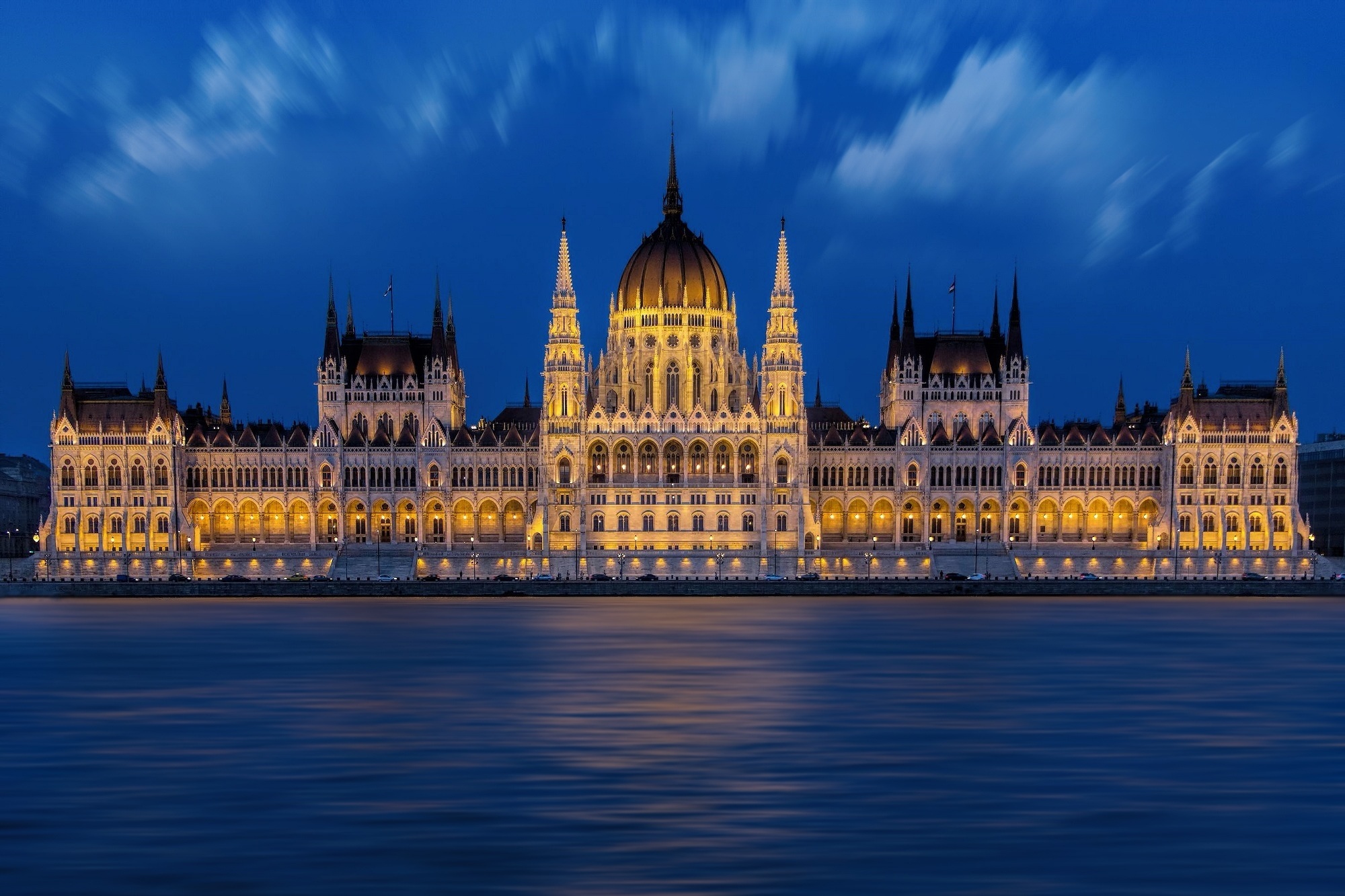 厄特沃什·罗兰大学ELTE（Eötvös Loránd University），坐落于匈牙利首都布达佩斯。始建于1635年，以物理学家厄特沃什·罗兰命名

匈牙利最好的大学

全匈牙利博士人数最多：占全国博士人数的20%

72 名匈牙利科学院的院士在校授课（院士人数占全国的25%）
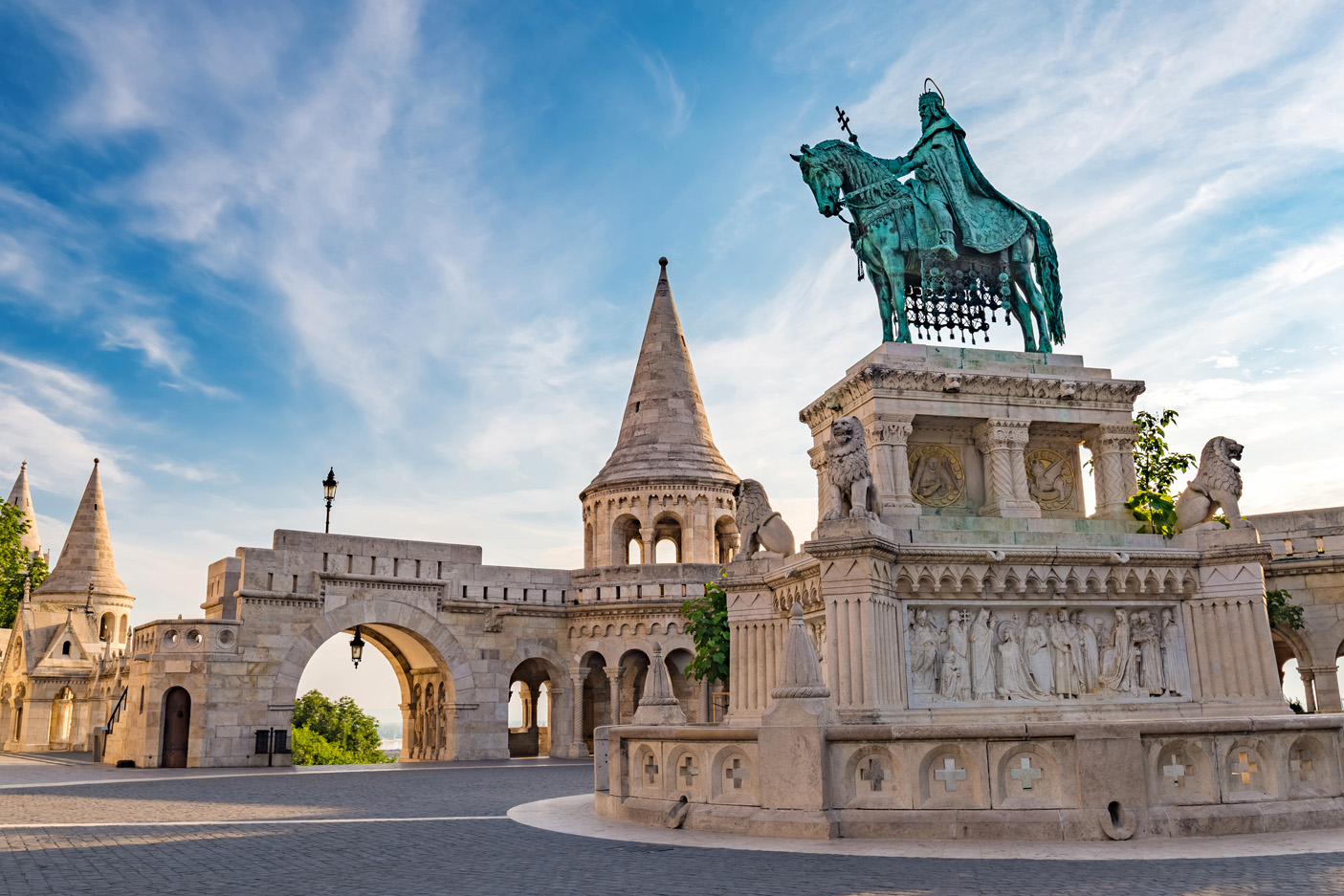 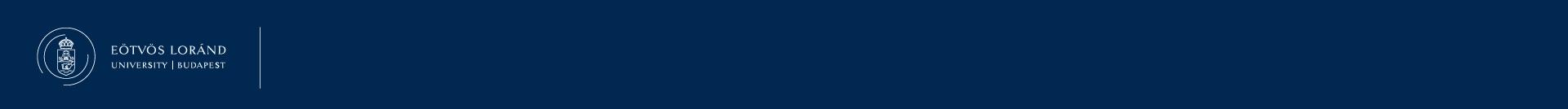 罗兰大学
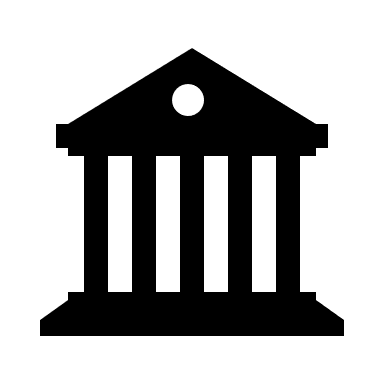 9 Faculties
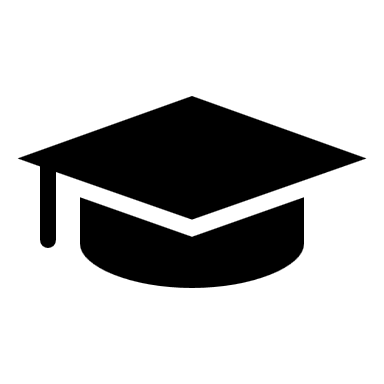 教育与心理学学院
经济学院
人文学院
信息学院
法学院
初等与学前教育学院
理学院
社会科学院
特殊教育学院（1st in the world）
40000+ 学生
包括来自 120 多个国家的 4600 位国际生
50 个学士学位课程、120 个硕士学位课程、128 个博士学位课程

130 多个外语学位课程
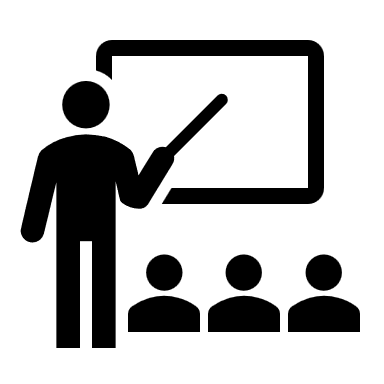 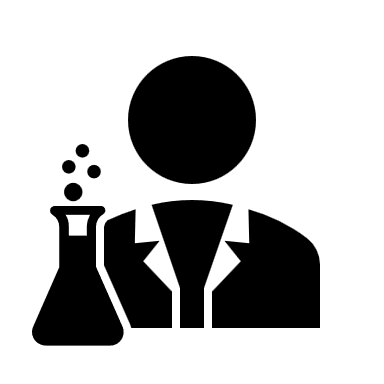 6 位诺贝尔奖获得者
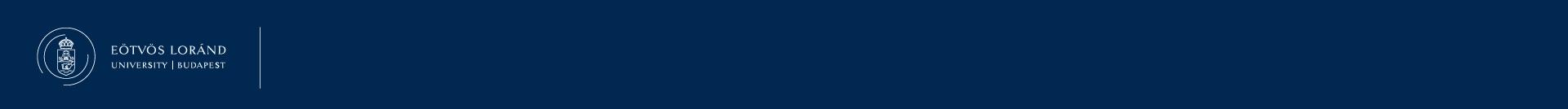 Nobel laureates of ELTE
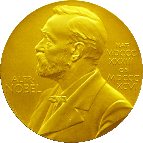 费伦茨·克劳斯
诺贝尔物理学奖（2023）
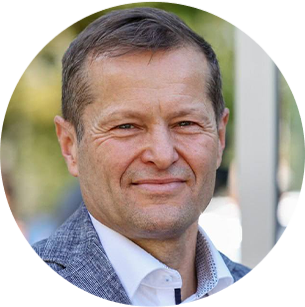 盖欧尔格·冯·贝凯希
诺贝尔生理学奖
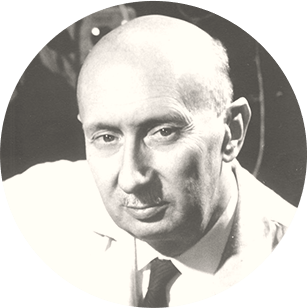 阿尔伯特·圣捷尔吉
诺贝尔生理学奖
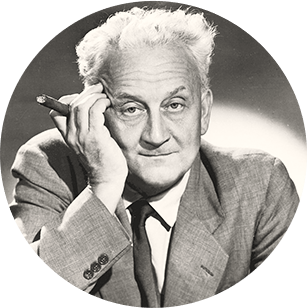 菲利普•冯•莱纳德
诺贝尔物理学奖
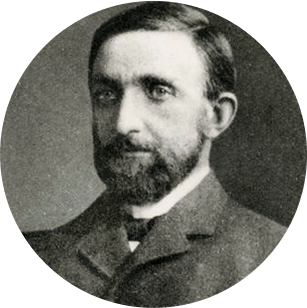 约翰•海萨尼
诺贝尔物理学奖
乔治·德海韦西
诺贝尔化学奖
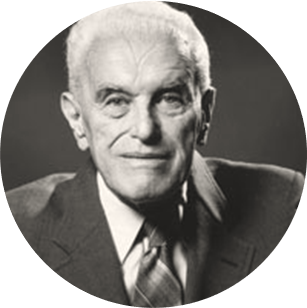 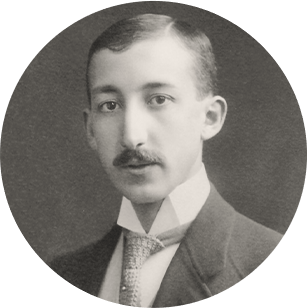 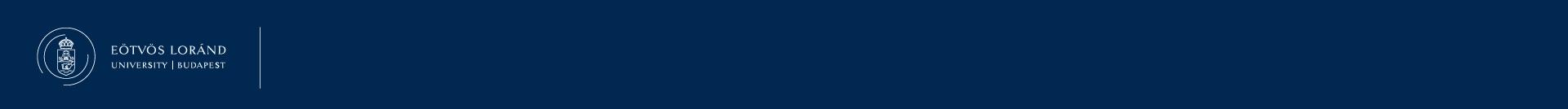 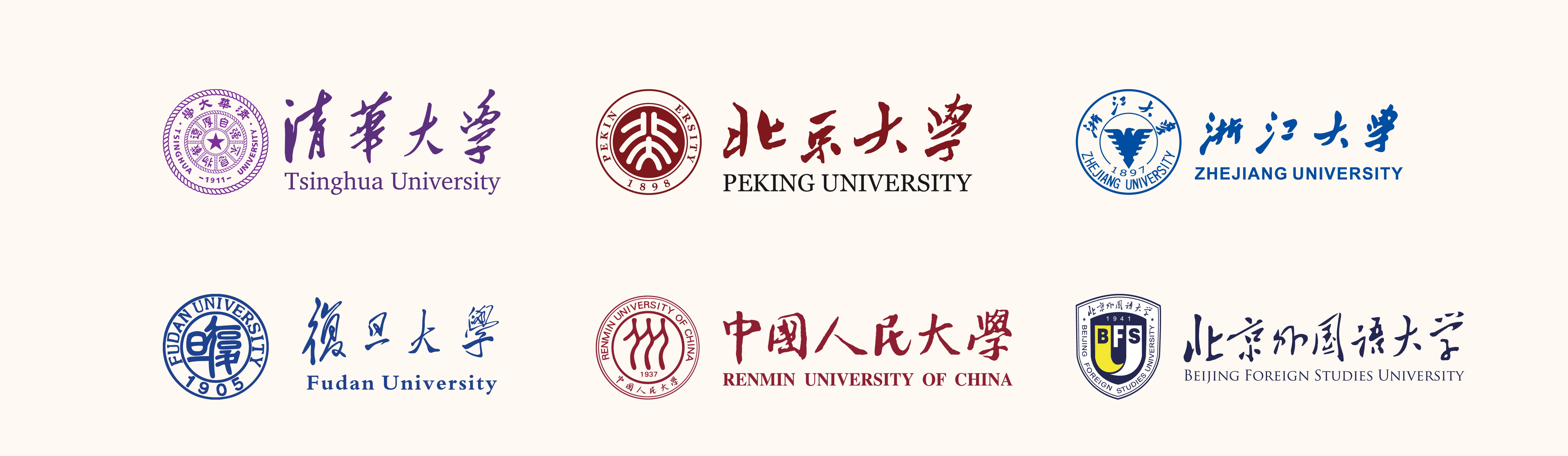 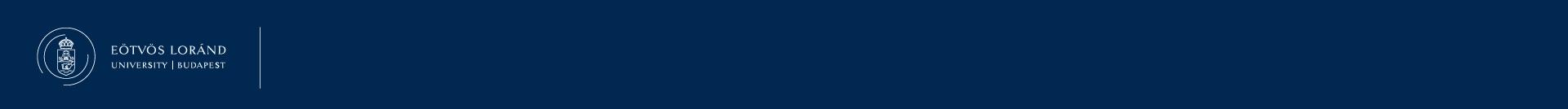 国内合作院校
匈牙利
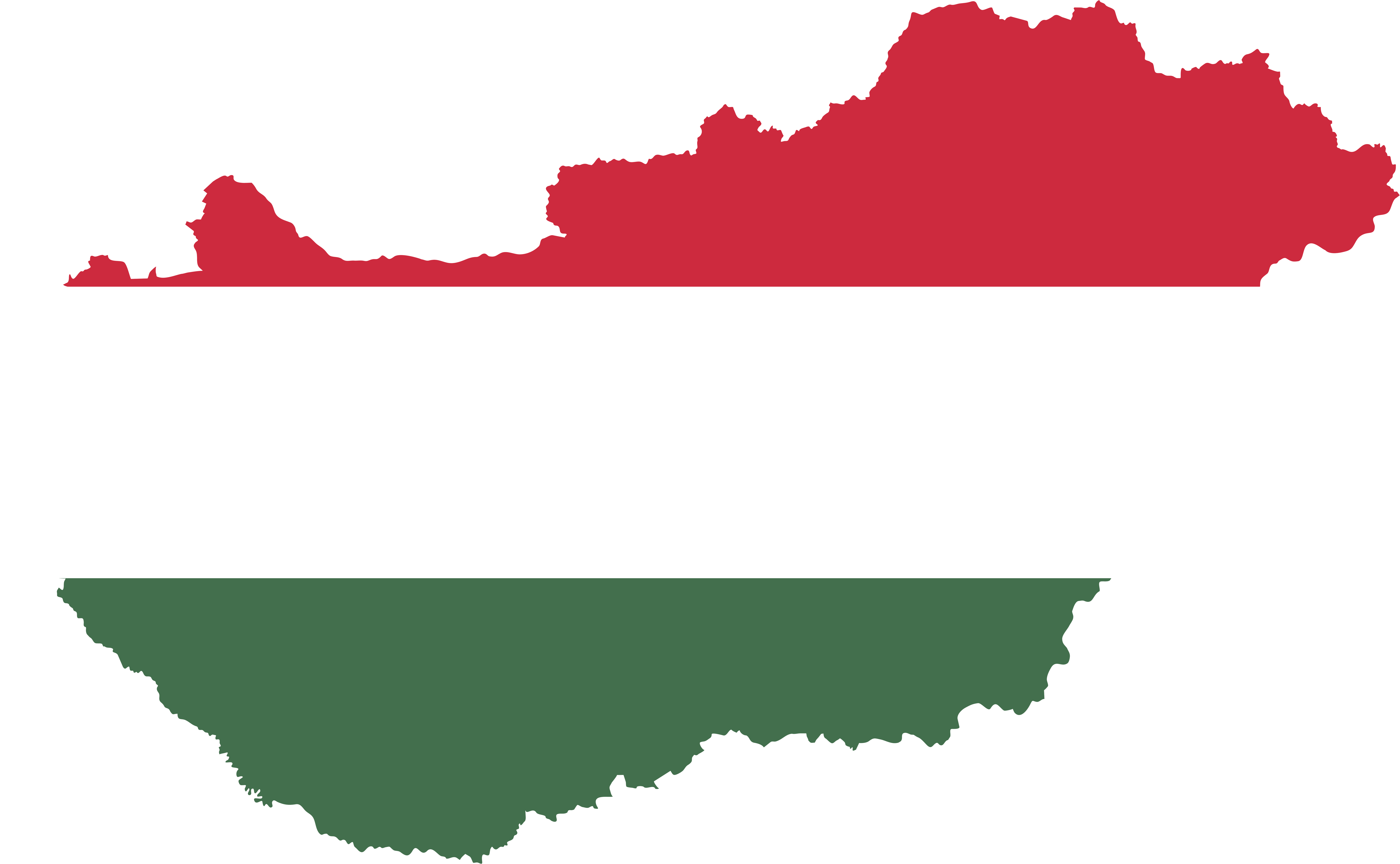 HUNGARY
首都：布达佩斯
成员：欧盟、申根等
人口：976.9万
面积：93030平方公里
货币：福林（Forint，HUF）
时区：东一区（UTC+1）
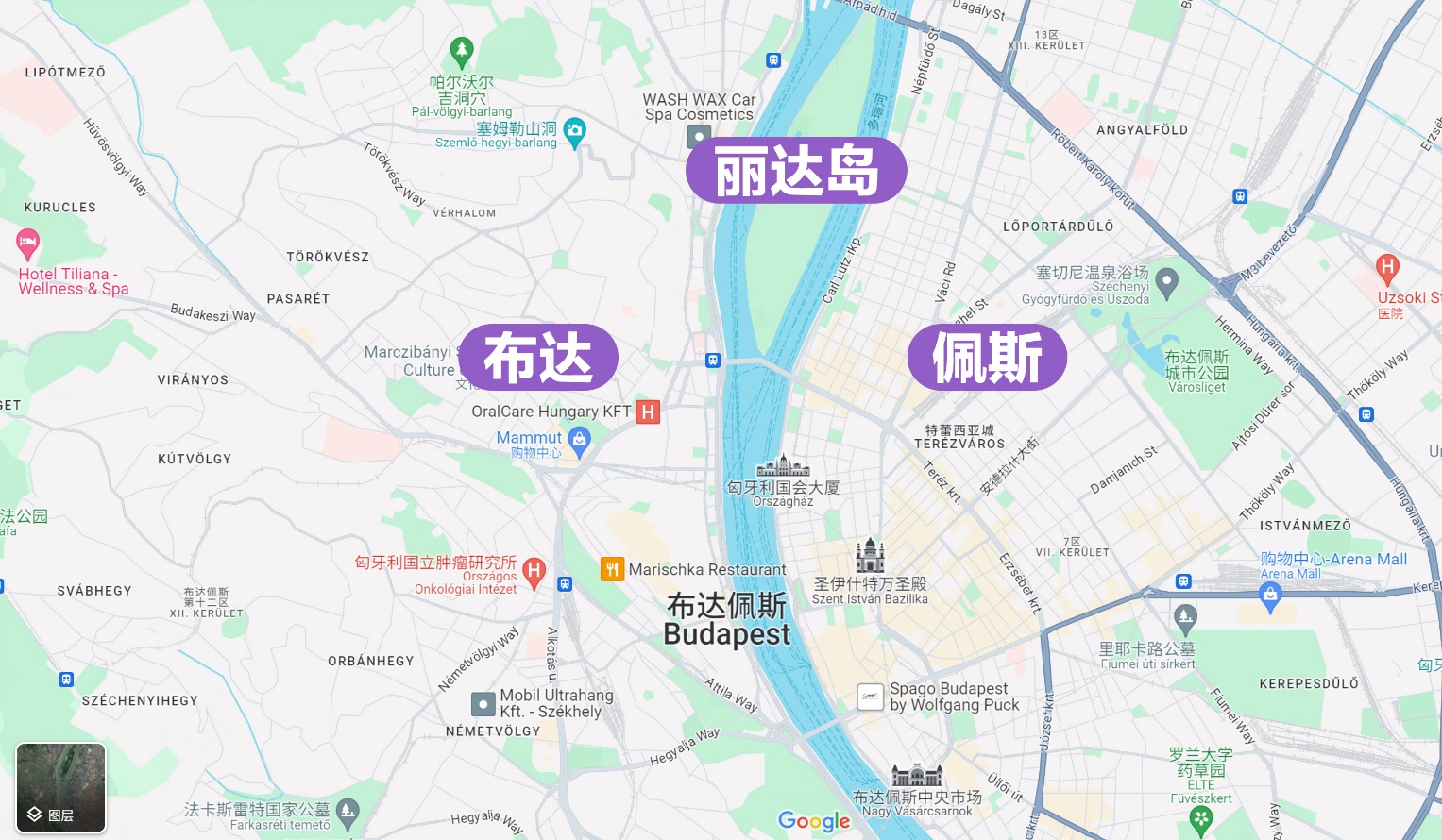 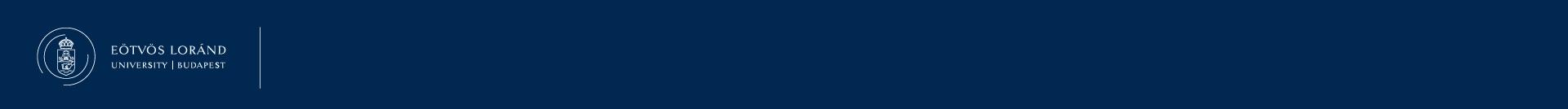 布达佩斯  多瑙河上的明珠
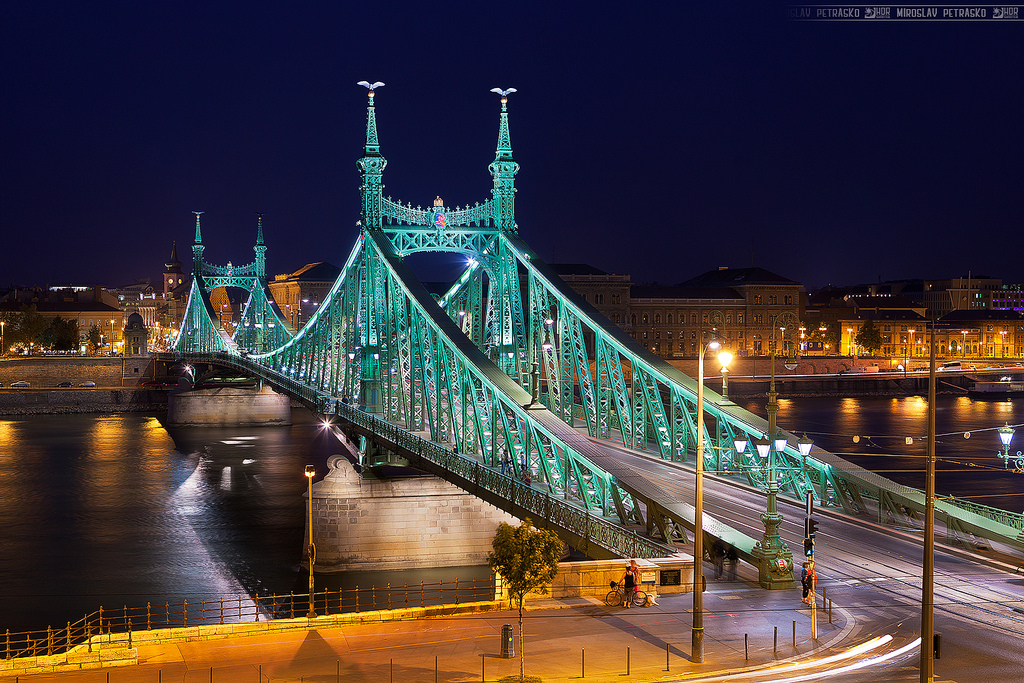 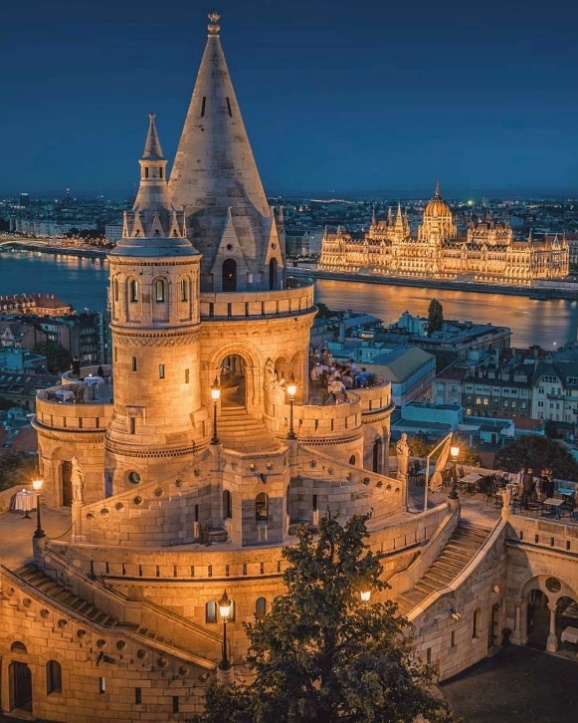 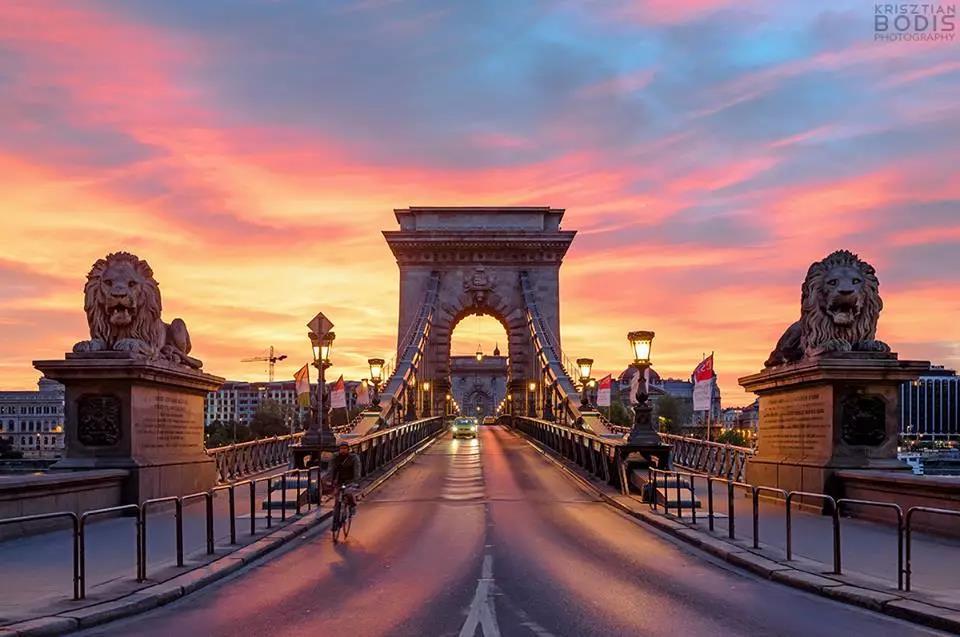 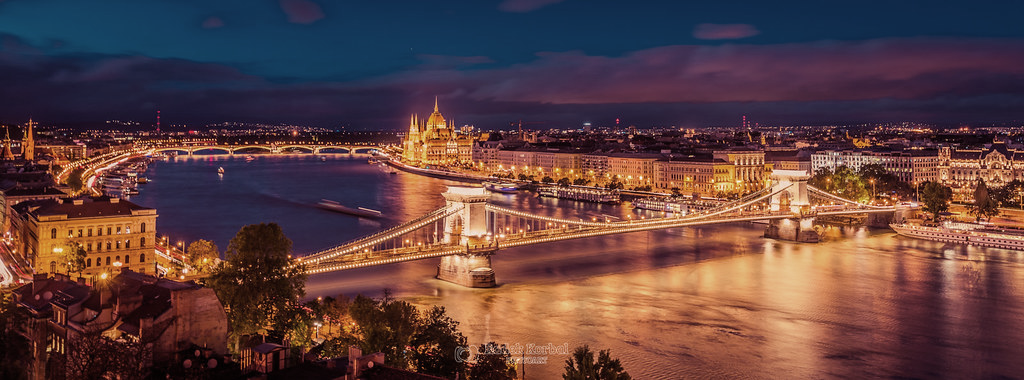 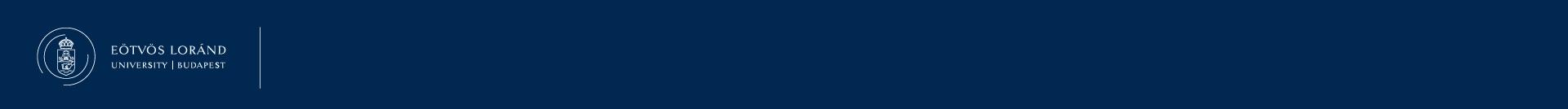 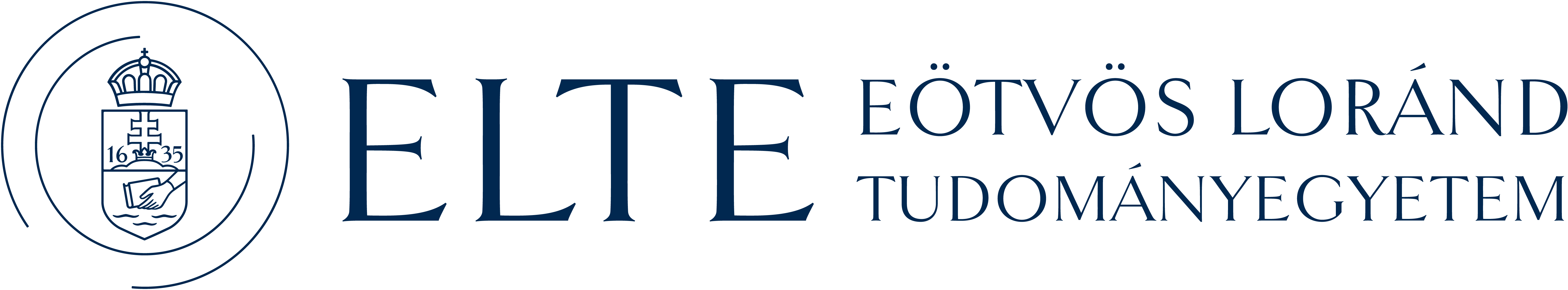 Ⅰ. ELTE 综合类课程  课程安排
综合类 可选学术课程（详细课程内容见附件1）：
布达佩斯博物馆 - 实践课程（不限专业）
非语言大脑-从神经科学和心理学的角度观察 （不限专业）
东欧电影文化与制作（不限专业）
匈牙利文学、电影和艺术（不限专业）
当今地理信息学 （不限专业）
匈牙利语言和文化简介 - 基础课程（不限专业）
通过先进的 ERP 解决方案实现创新和可持续的业务流程（不限专业）
音乐教育课程 - 科达伊教学法、合唱指挥实践、李斯特音乐学院大师课（限音乐专业学生）
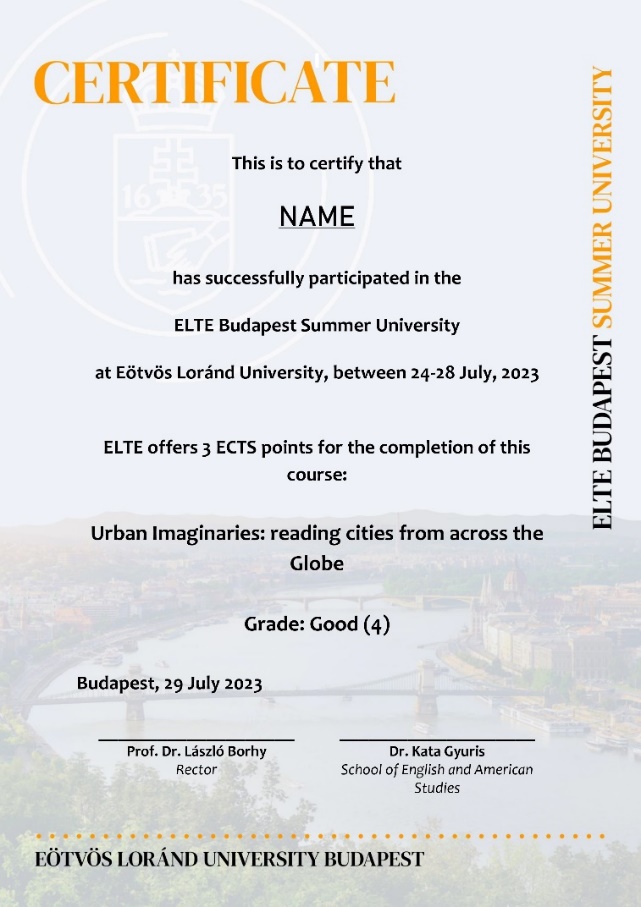 ECTS 学分证明
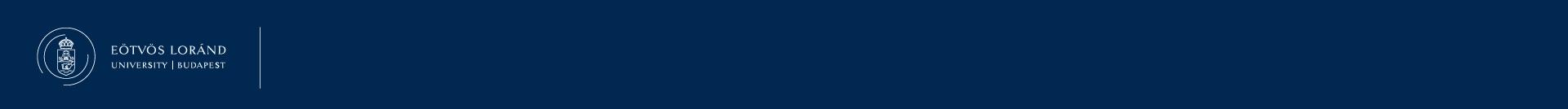 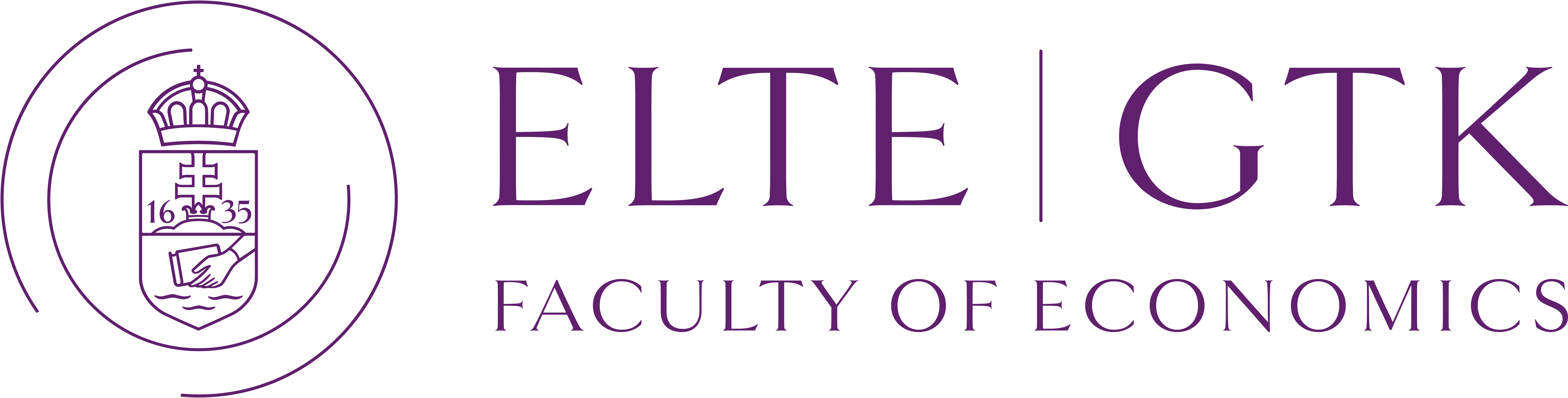 Ⅱ. ELTE 经济学院 课程安排
经济学院 可选学术课程（详细课程内容见附件2） ：
培养商务沟通技巧（不限专业）
公司财务分析 – 综合方法 （不限专业）
气候变化经济学（不限专业）
商业网络中的创新与创业（不限专业）
商业谈判（不限专业）
可持续的商业关系（不限专业）
旅游业作为战略管理挑战（不限专业）
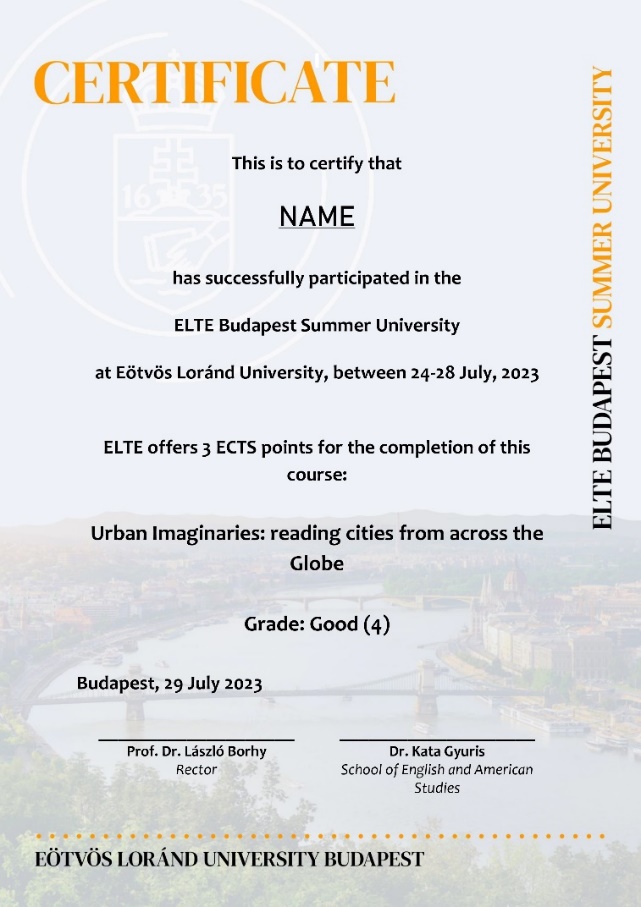 ECTS 学分证明
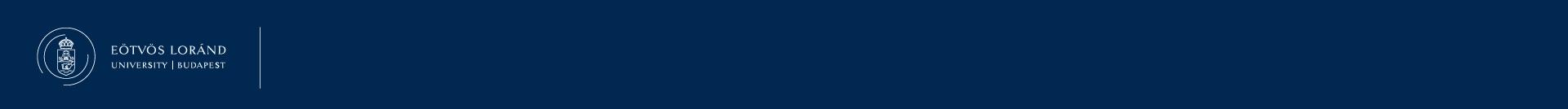 往期回顾-2024年暑期大学 开学典礼
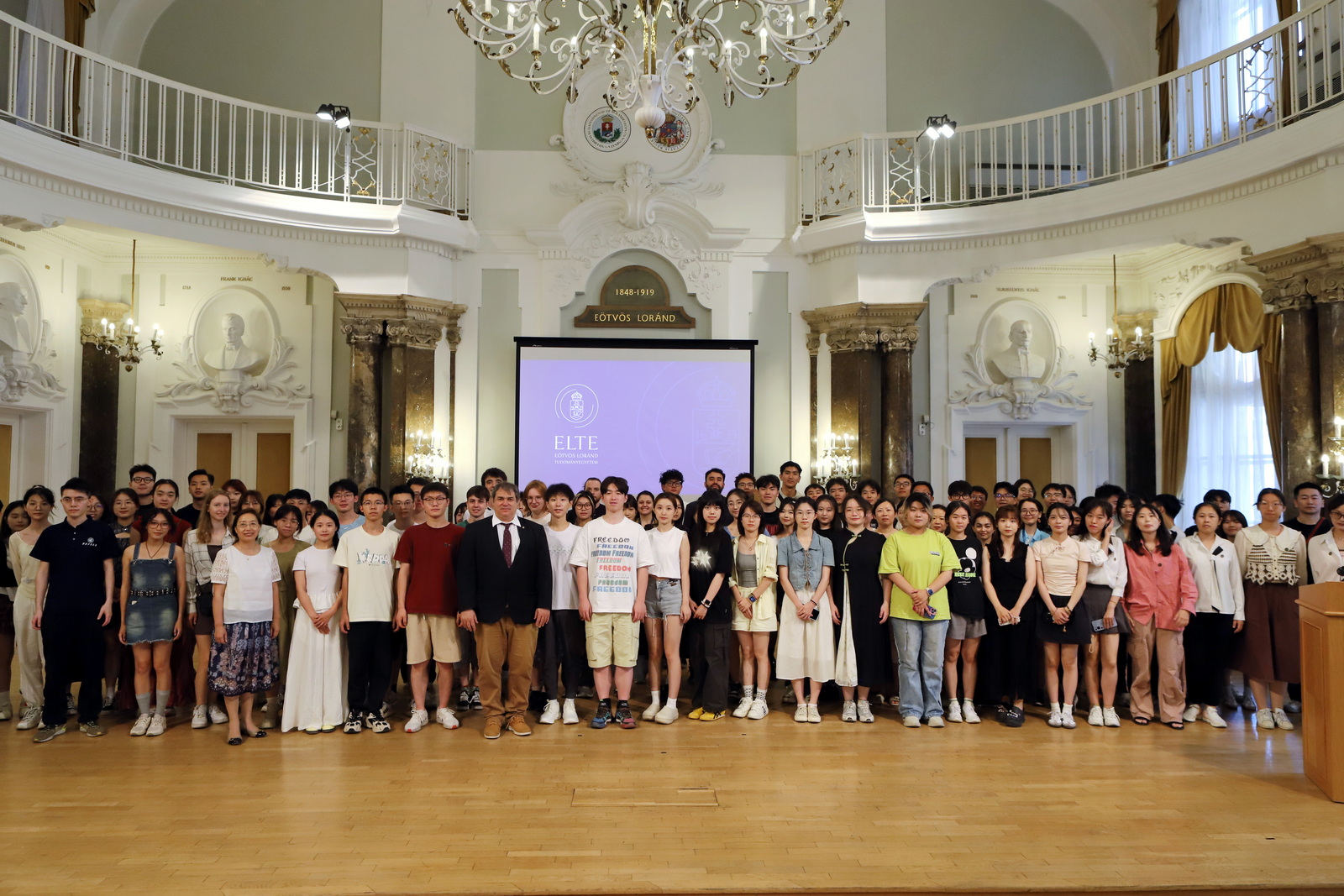 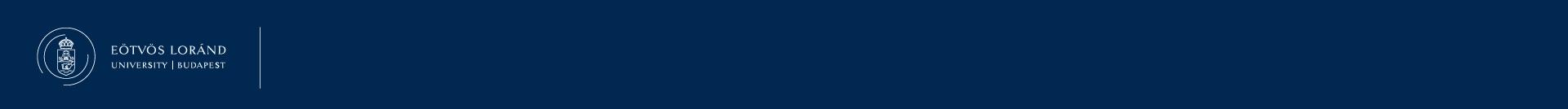 往期回顾-2024年暑期大学 活动花絮
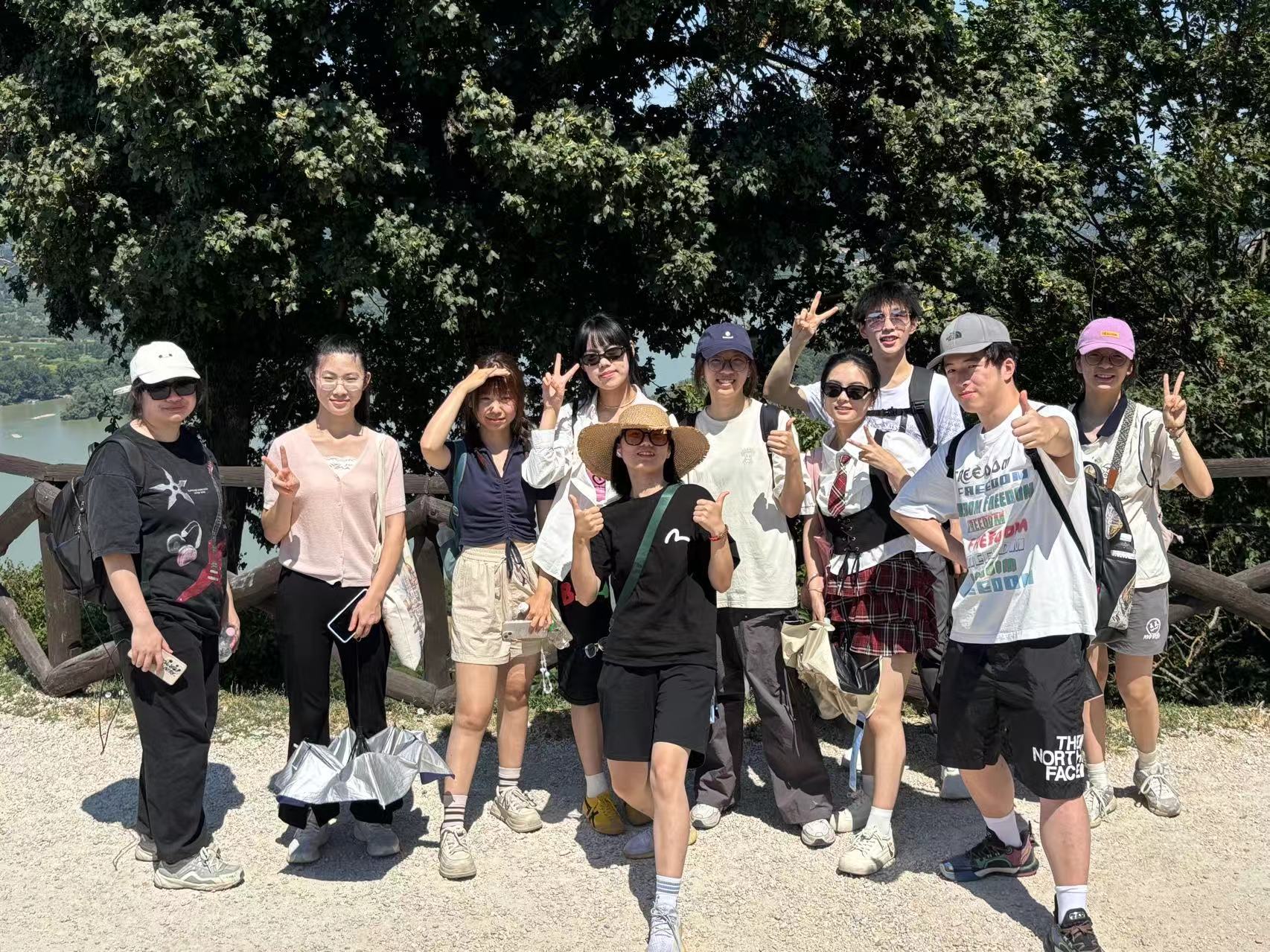 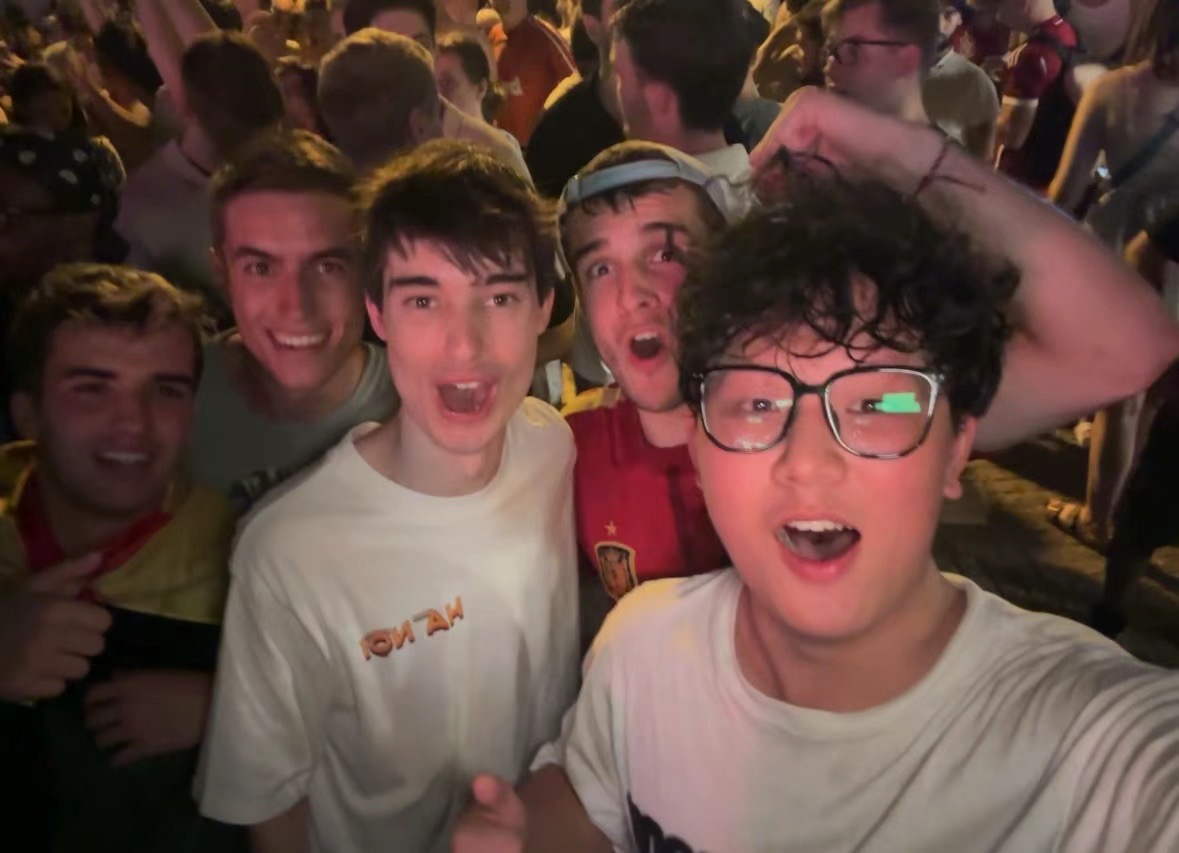 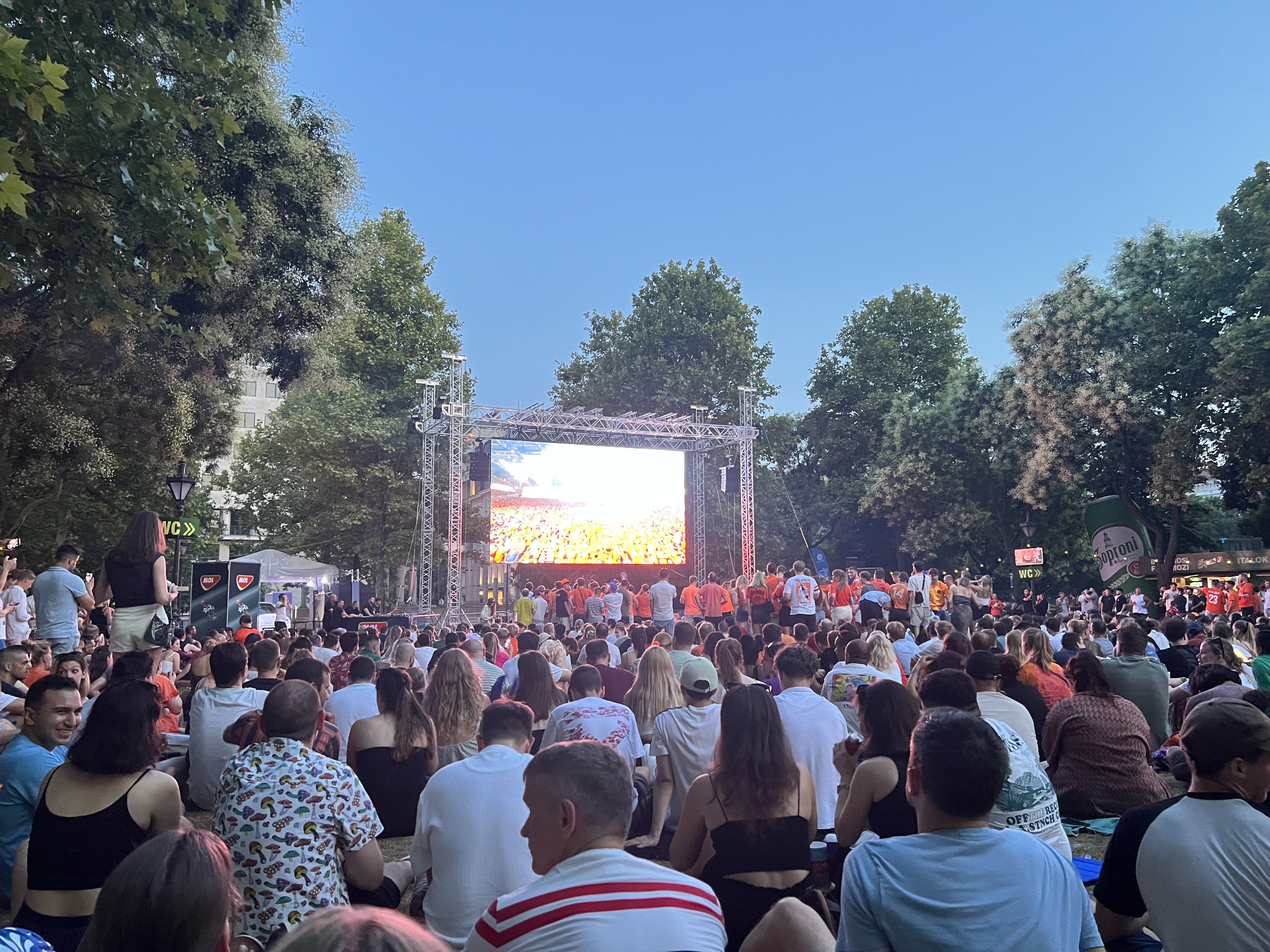 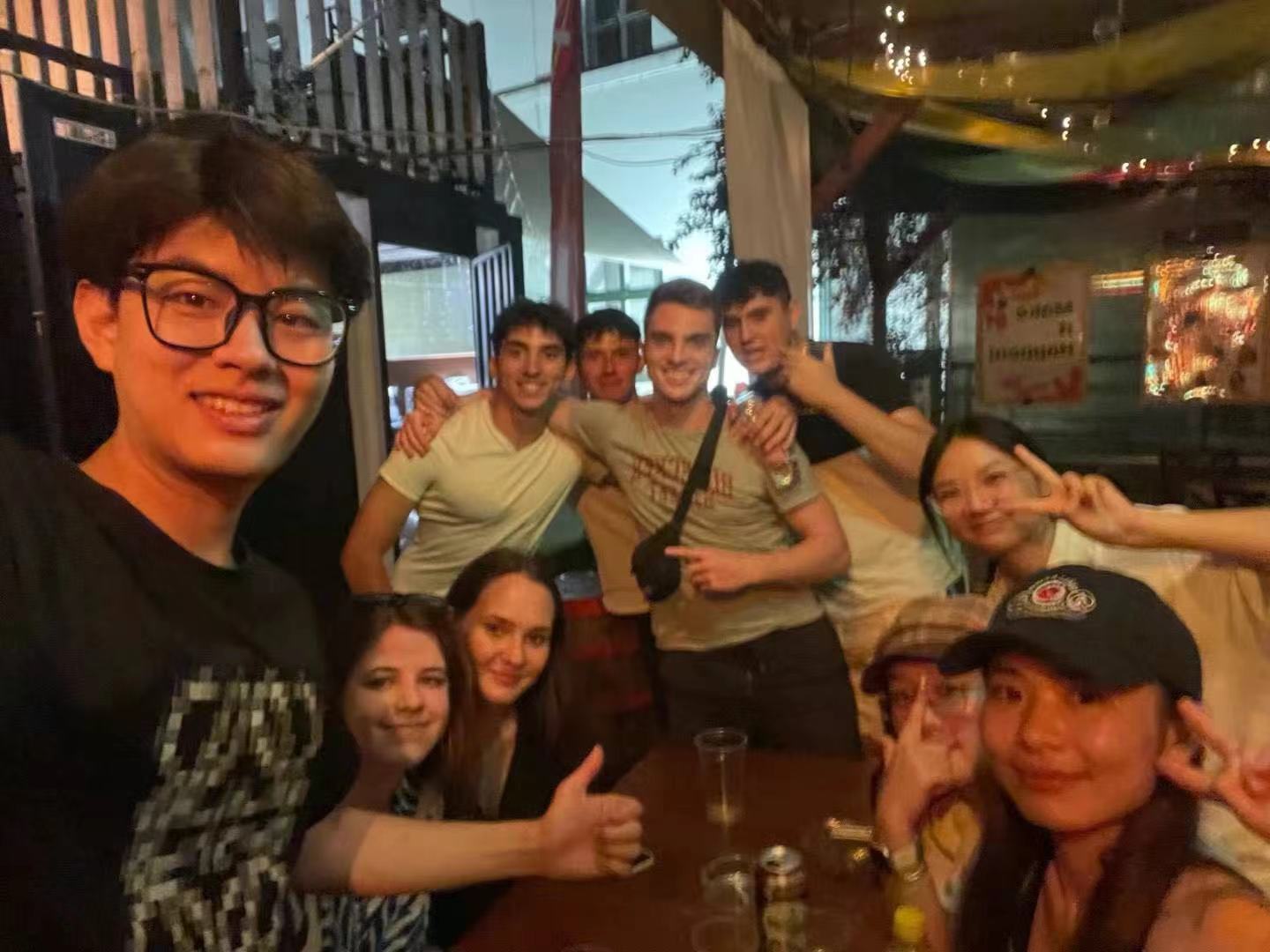 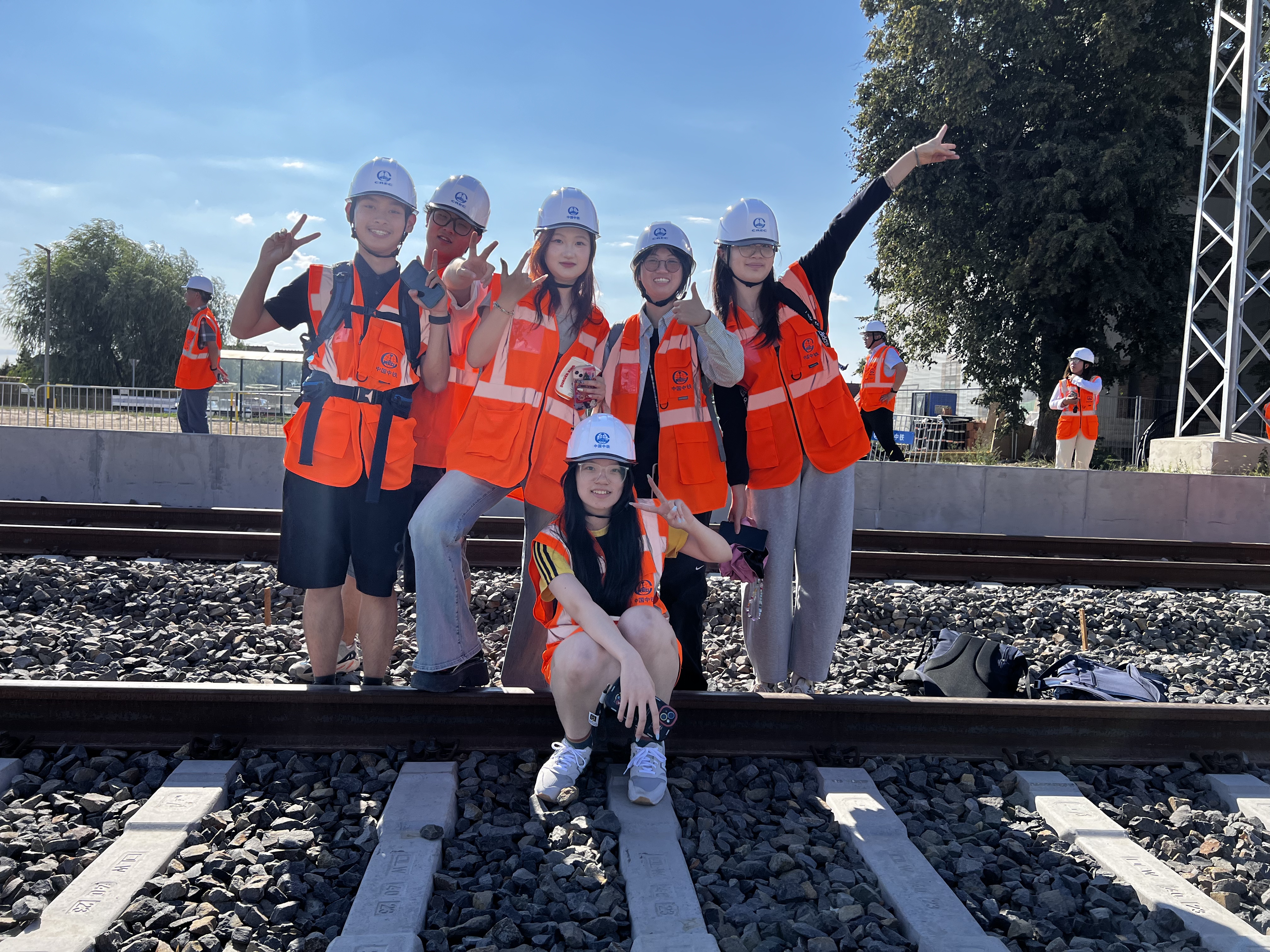 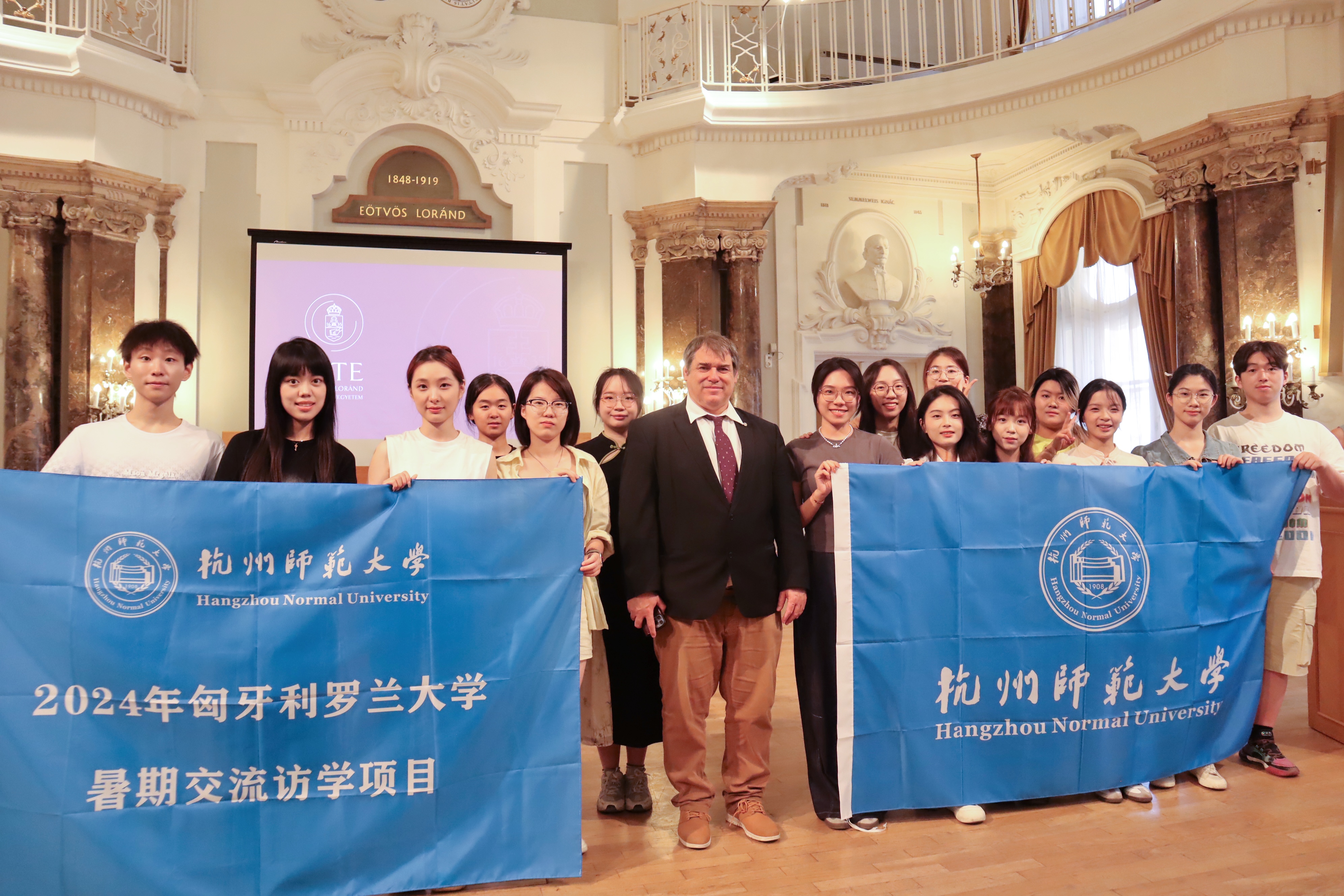 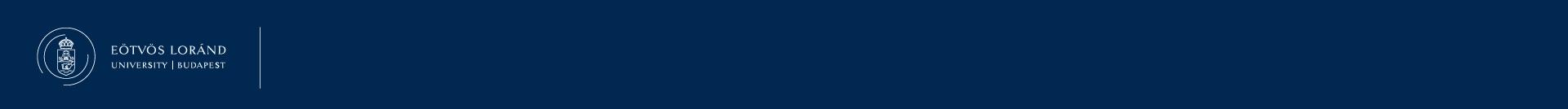 费用构成Ⅰ （综合类课程）
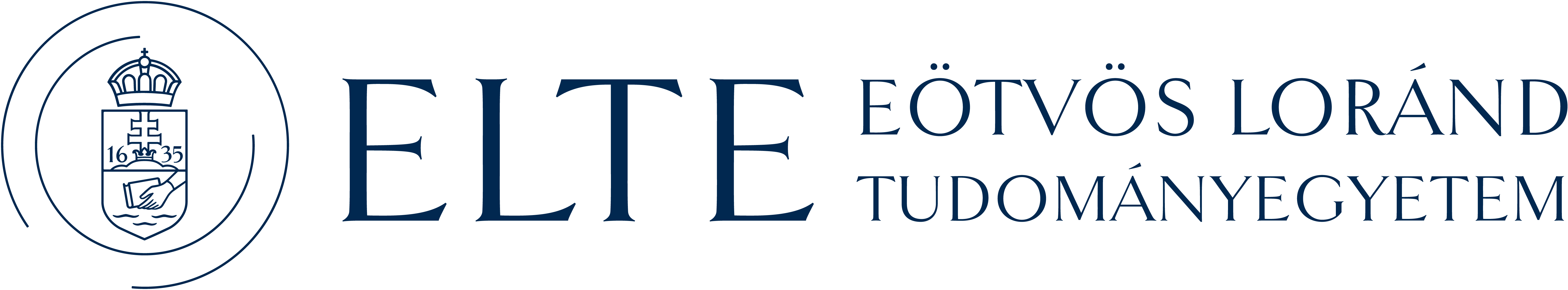 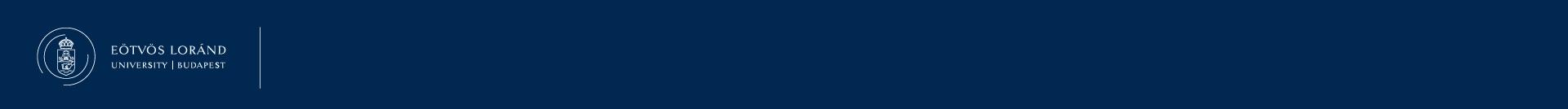 费用构成Ⅱ （经济学院课程）
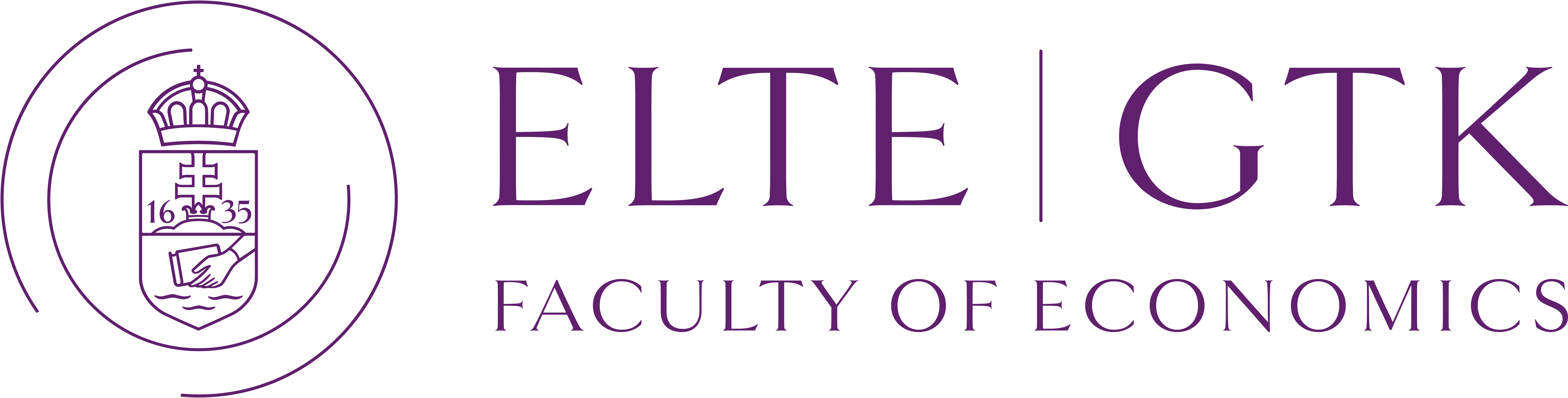 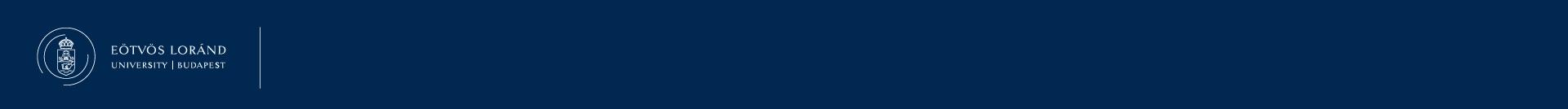 项目咨询
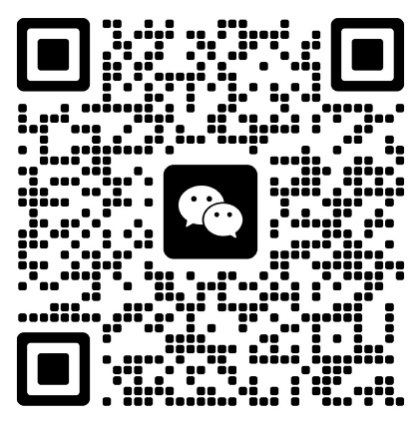